頭の体操
水と容器の問題
５Ｌと３Ｌの容器から４Ｌは量れるか？
パワポで解説
５Ｌ
３Ｌ
[Speaker Notes: 問題を読みましょう。]
水が５Ｌ入る容器と３Ｌ入る容器があります。この２つだけを使って、４Ｌの水を量るにはどうすればいいでしょうか？
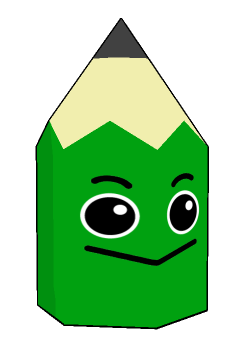 ５Ｌ
３Ｌ
水が５Ｌ入る容器と３Ｌ入る容器があります。この２つだけを使って、４Ｌの水を量るにはどうすればいいでしょうか？
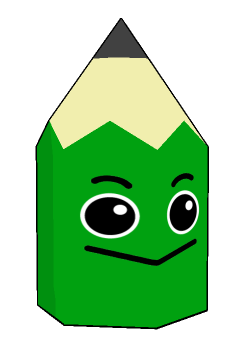 手順１
５Ｌの容器を満水にする。
５Ｌ
３Ｌ
水が５Ｌ入る容器と３Ｌ入る容器があります。この２つだけを使って、４Ｌの水を量るにはどうすればいいでしょうか？
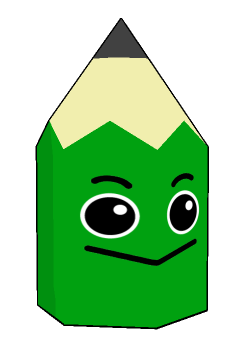 手順２
５Ｌの水を３Ｌの容器へ移す
５Ｌ
３Ｌ
水が５Ｌ入る容器と３Ｌ入る容器があります。この２つだけを使って、４Ｌの水を量るにはどうすればいいでしょうか？
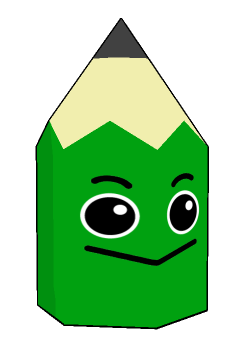 手順３
３Ｌの水を捨てる。５Lの容器には２Ｌ入っている。
２Ｌ
５Ｌ
３Ｌ
水が５Ｌ入る容器と３Ｌ入る容器があります。この２つだけを使って、４Ｌの水を量るにはどうすればいいでしょうか？
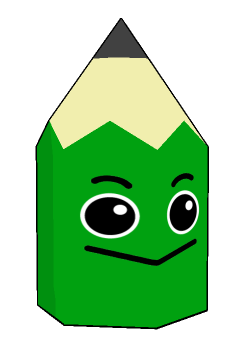 手順４
５Ｌの容器にある２Ｌを３Ｌの容器に入れる。
２Ｌ
２Ｌ
５Ｌ
３Ｌ
水が５Ｌ入る容器と３Ｌ入る容器があります。この２つだけを使って、４Ｌの水を量るにはどうすればいいでしょうか？
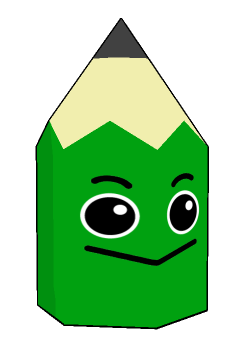 手順５
５Ｌの容器を満水にする。
２Ｌ
５Ｌ
３Ｌ
水が５Ｌ入る容器と３Ｌ入る容器があります。この２つだけを使って、４Ｌの水を量るにはどうすればいいでしょうか？
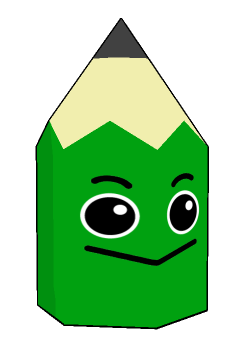 手順６
５Ｌの容器から３Ｌの容器へ１Ｌだけ移す。
５Ｌから１Ｌ取ったので、残りは４Ｌです。
４Ｌを量ることができました。
１Ｌ
４Ｌ
２Ｌ
３Ｌ
５Ｌ
３Ｌ